EMOJI
ŽANA
LINA
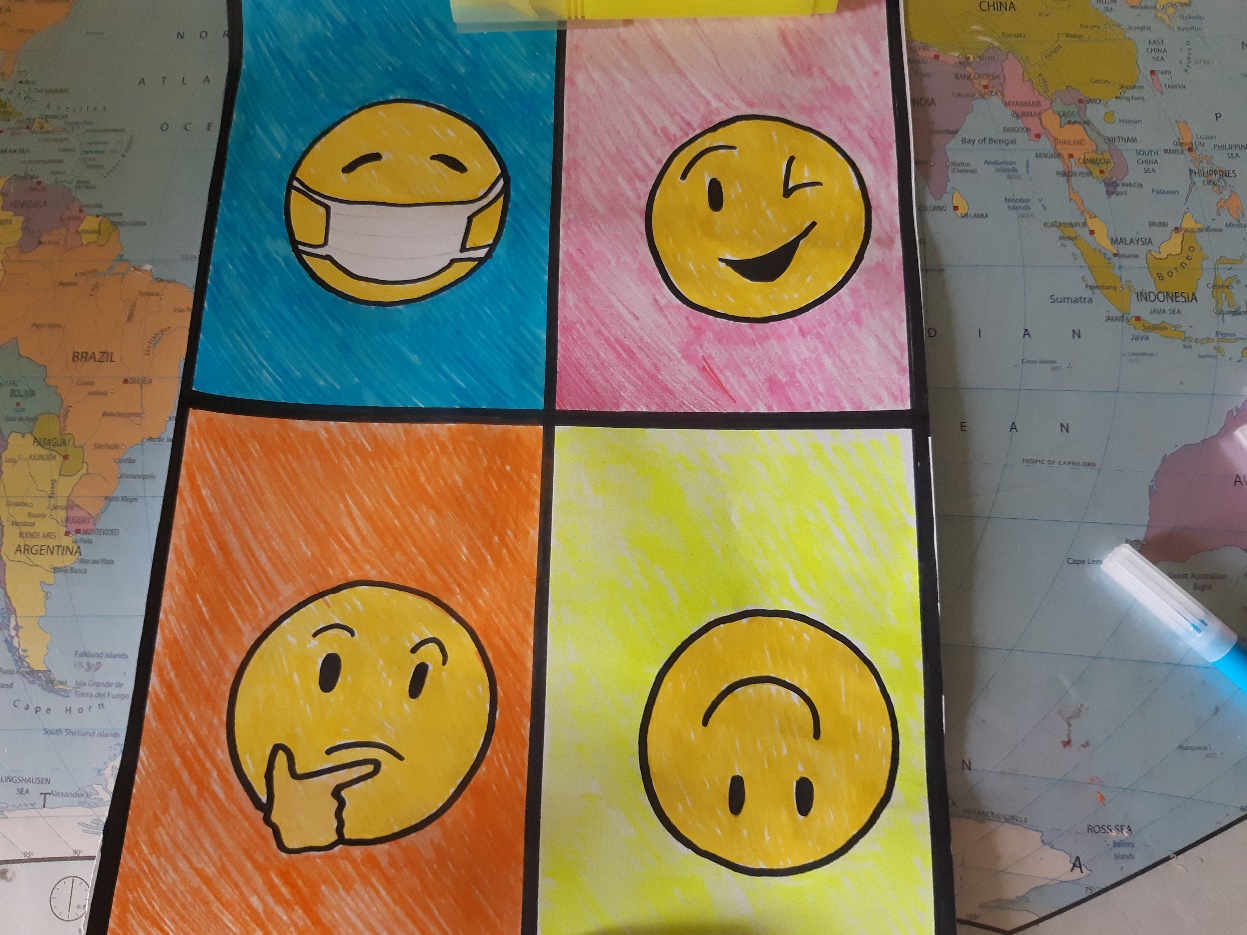 BELMA
JAN
BARBARA
STELLA MELINA
TIA
UMA LILI
ANĐELA
JAKA
URŠKA
NEŽA
JAKOB
KAJA
ALJAŽ
OSKAR
IVANA
ELMIN